Status and Update on the Upper Delaware Bat Community
Jessica Newbern
Biologist
National Park Service
Upper Delaware Scenic and Recreational River
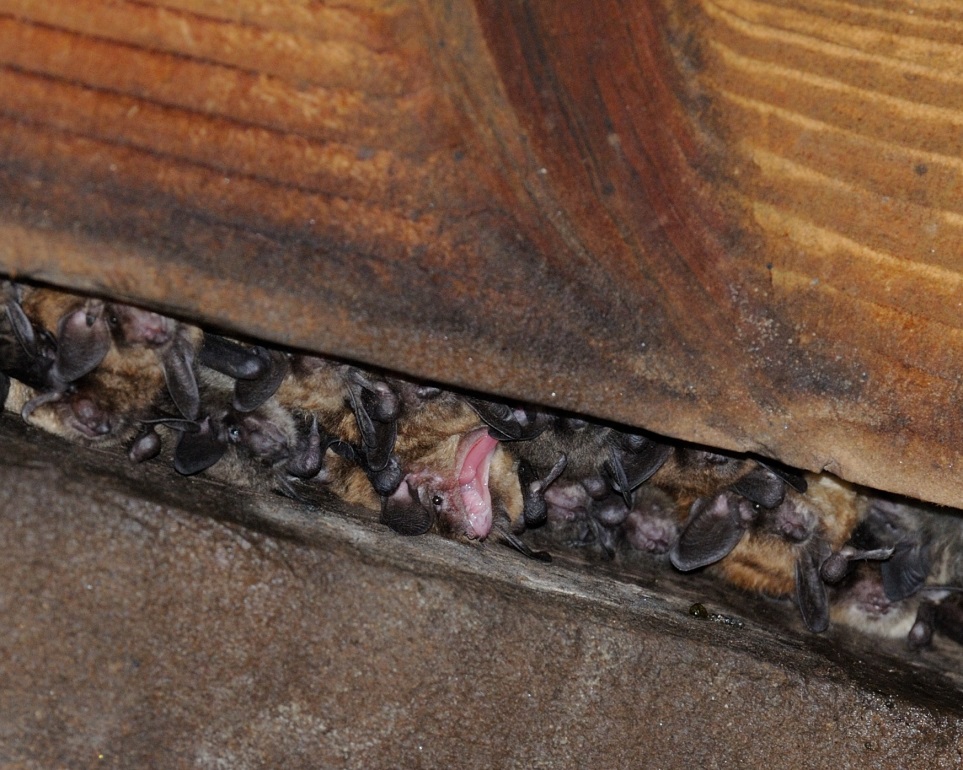 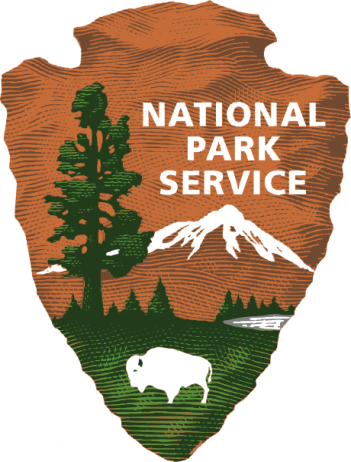 Tree bat species
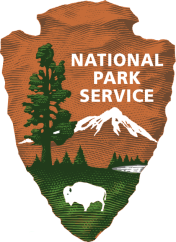 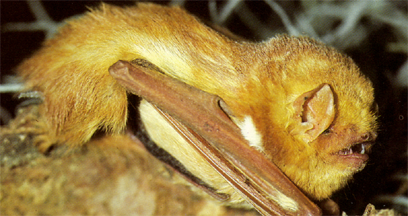 Eastern red bat
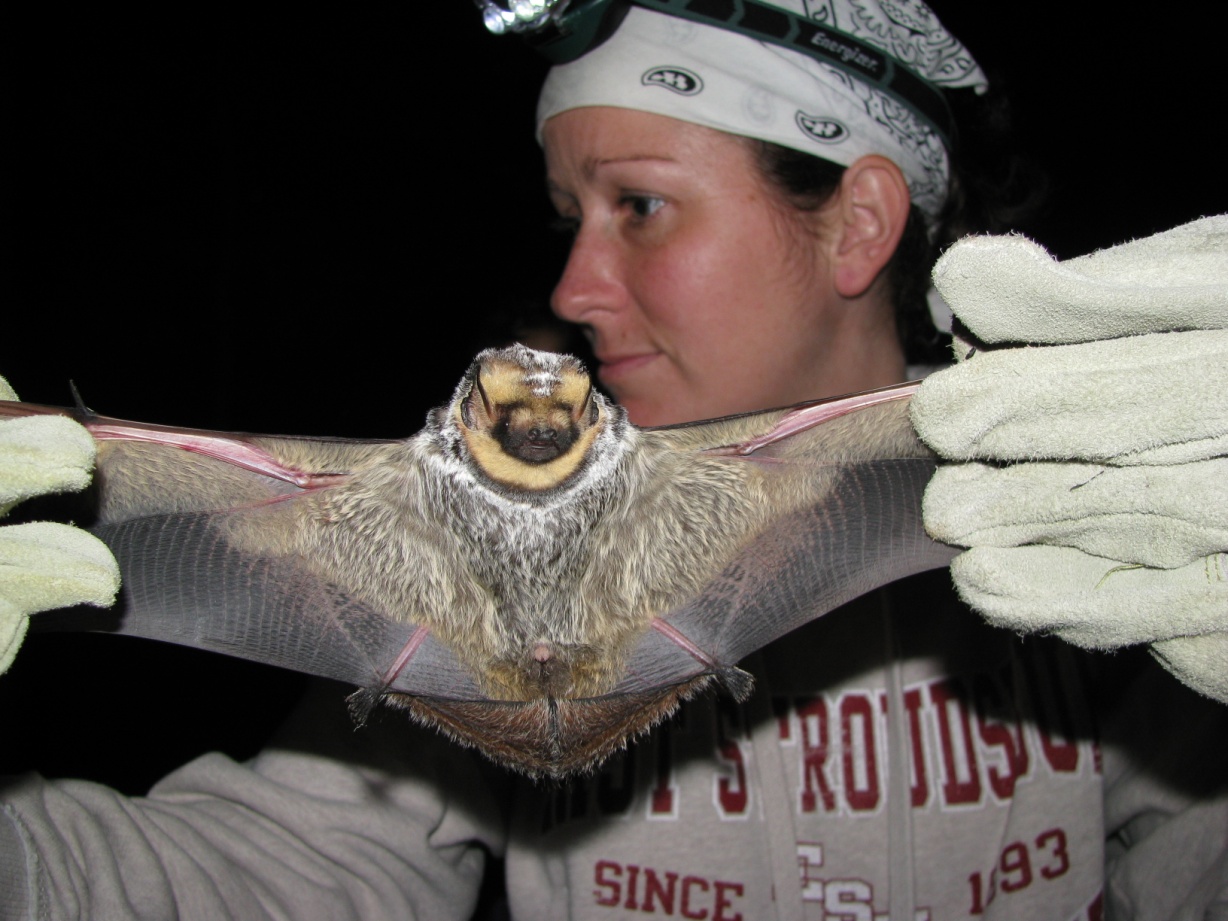 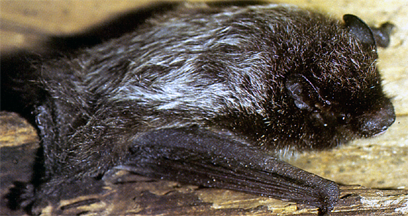 Silver-haired bat
Hoary bat
Roosting bat species
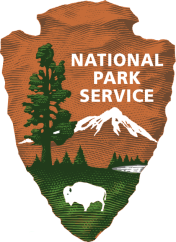 Photos taken from batmanagement.com
Why are Bats Important?
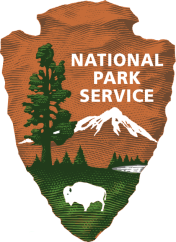 Pest Management 
Forest pests
Agriculture pests
Biting insects 

Pollinators and Fertilizers
Seed dispersal
Nectar feeding
Bat guano has many purposes

Fascinating mammals
Long-lived relative to their size
Reproduce once a year
Use echolocation for communication, foraging, and identify their surroundings
They can FLY!
Threats to bats
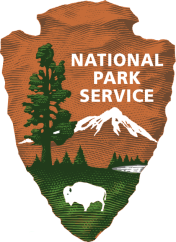 White Nose Syndrome (estimated loss >6 million bats in Northeast and Canada)

Wind energy (estimated loss 600,000/year)

Habitat Loss

Chiroptophobia (fear of bats)
Map of WNS Affected Areas
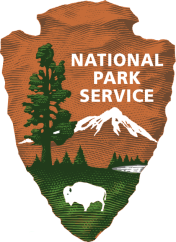 Bat Monitoring in UPDE
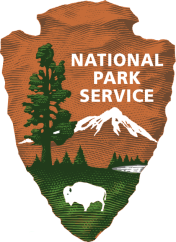 2008-2009 Small mammal inventory
Triple high and single high mist netting
Acoustic monitoring
Emergence counts
Captured 6 of the 9 species
Recorded 8 of the 9 species

2010 and 2012 Acoustic monitoring and emergence counts

2013 Acoustic monitoring, emergence counts, UPDE BioBlitz in Starlight, PA

 2014 Acoustic monitoring, emergence counts, UPDE BioBlitz in Tusten, NY

2015 Mobile acoustic monitoring, emergence counts, a 3rd little brown bat colony identified in Tusten, NY

2016 - 2018 Mobile acoustic monitoring, stationary monitoring in NY, emergence counts at known roosts, UPDE BioBlitz in Starlight, PA
Mist Netting & Acoustic Monitoring
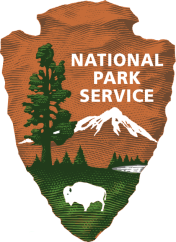 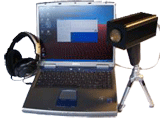 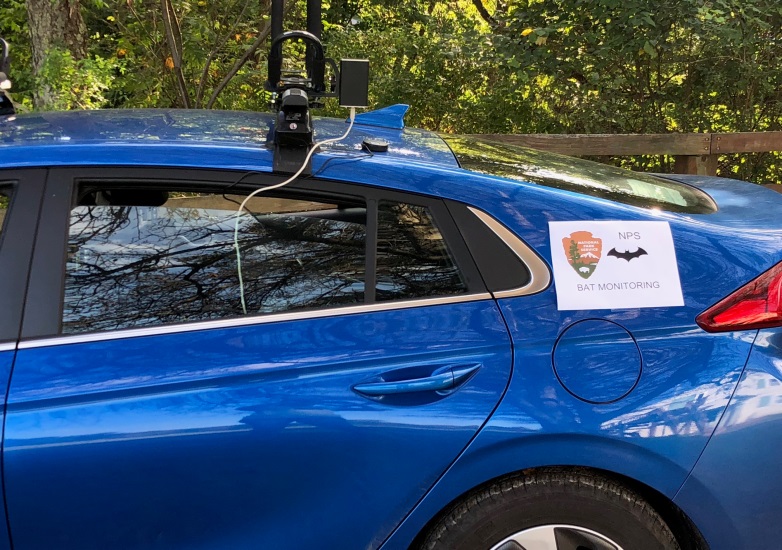 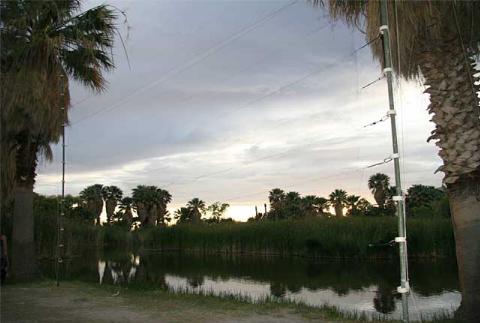 Mobile Acoustic Transects
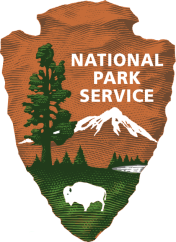 Mobile Acoustic Transects
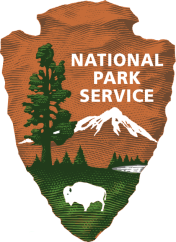 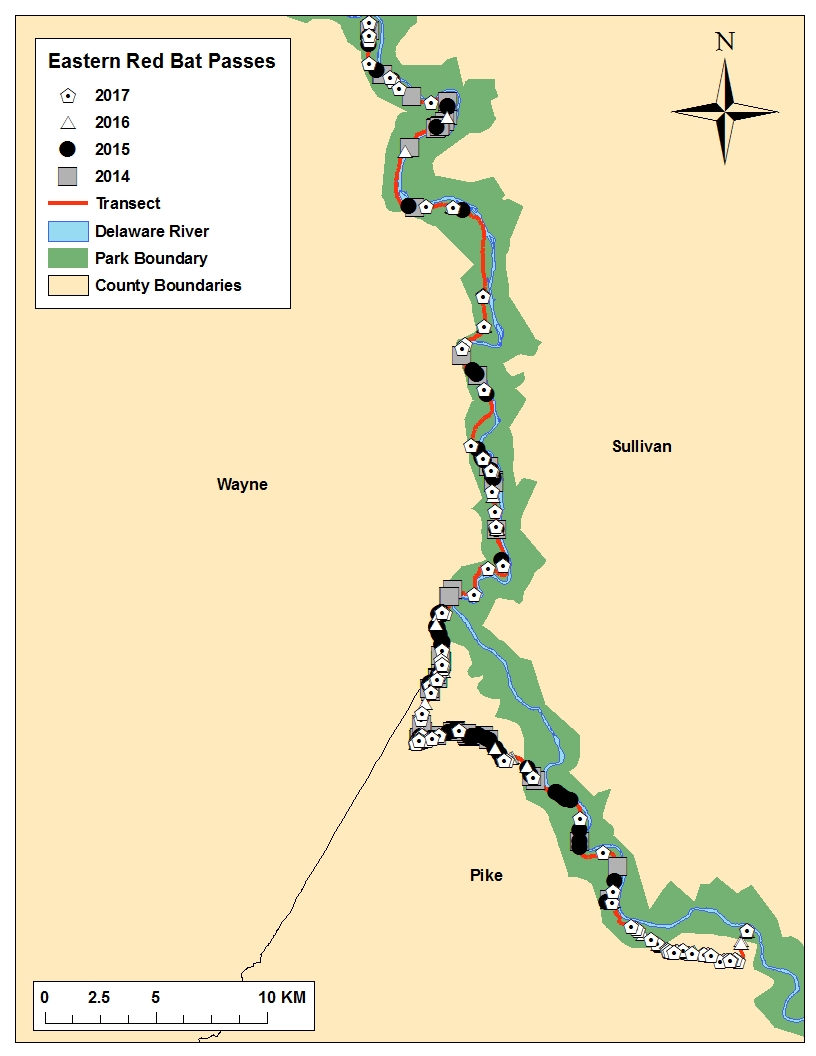 Mobile Acoustic Transects
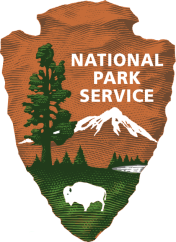 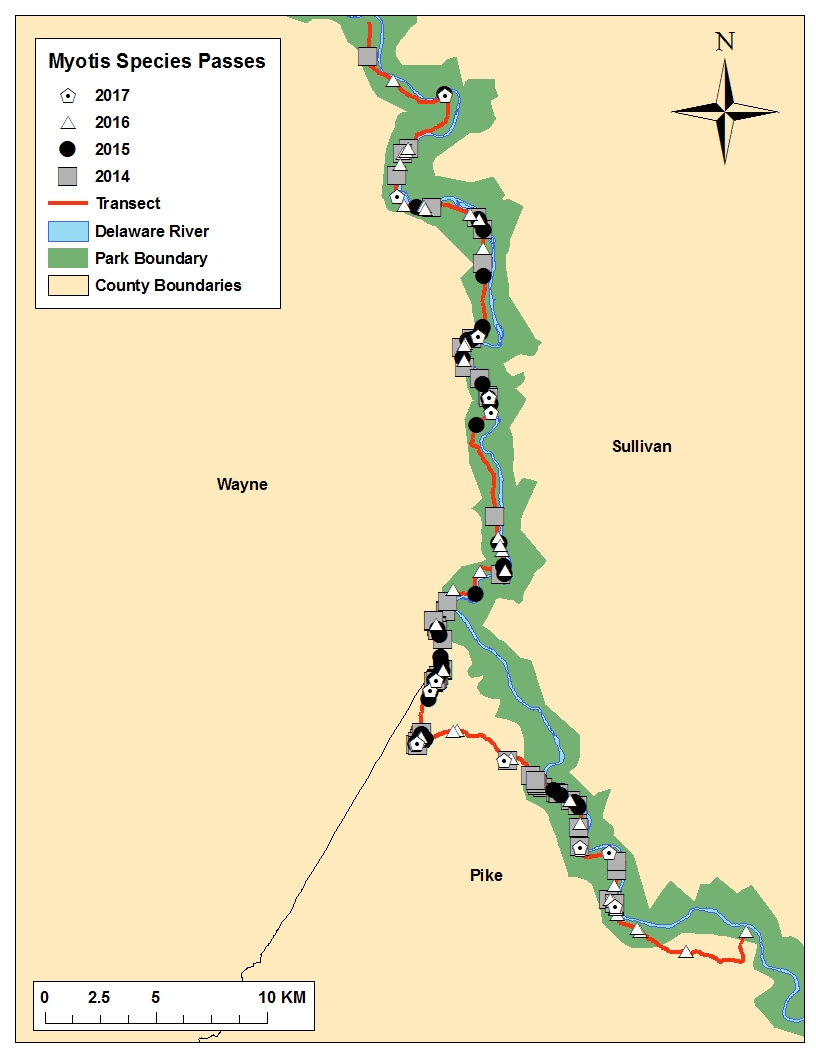 Mobile Acoustic Transects
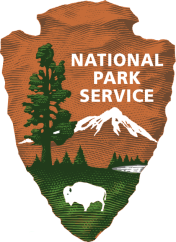 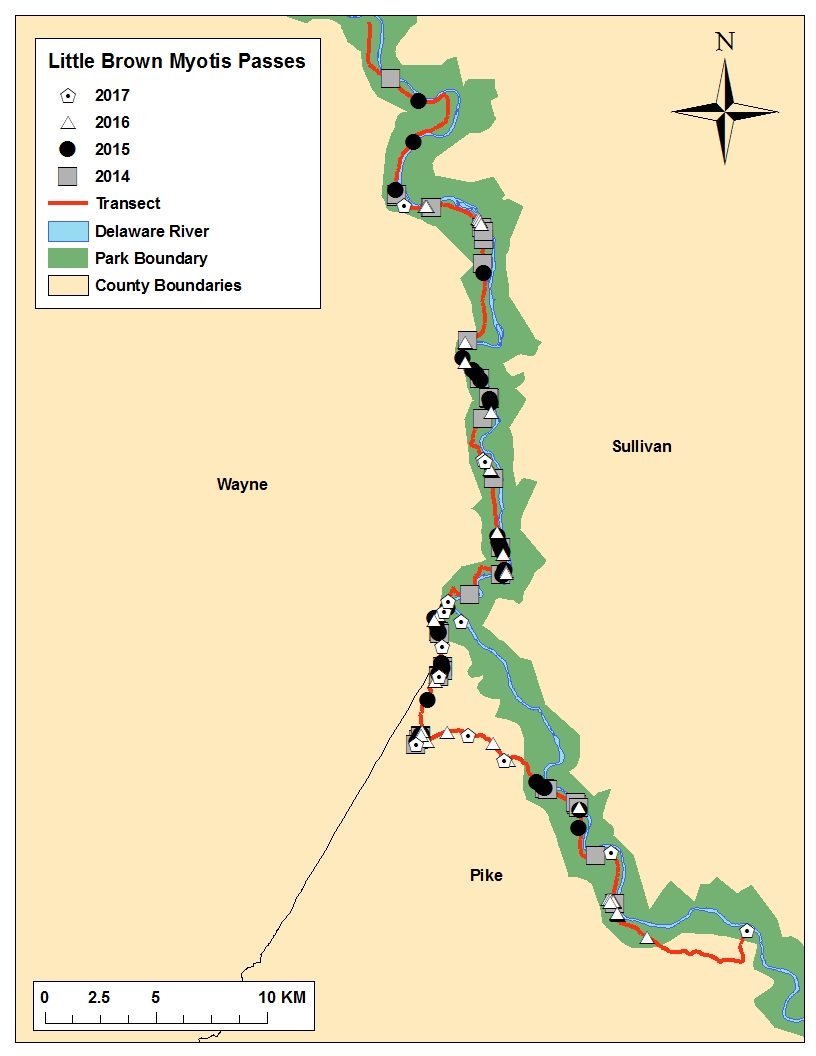 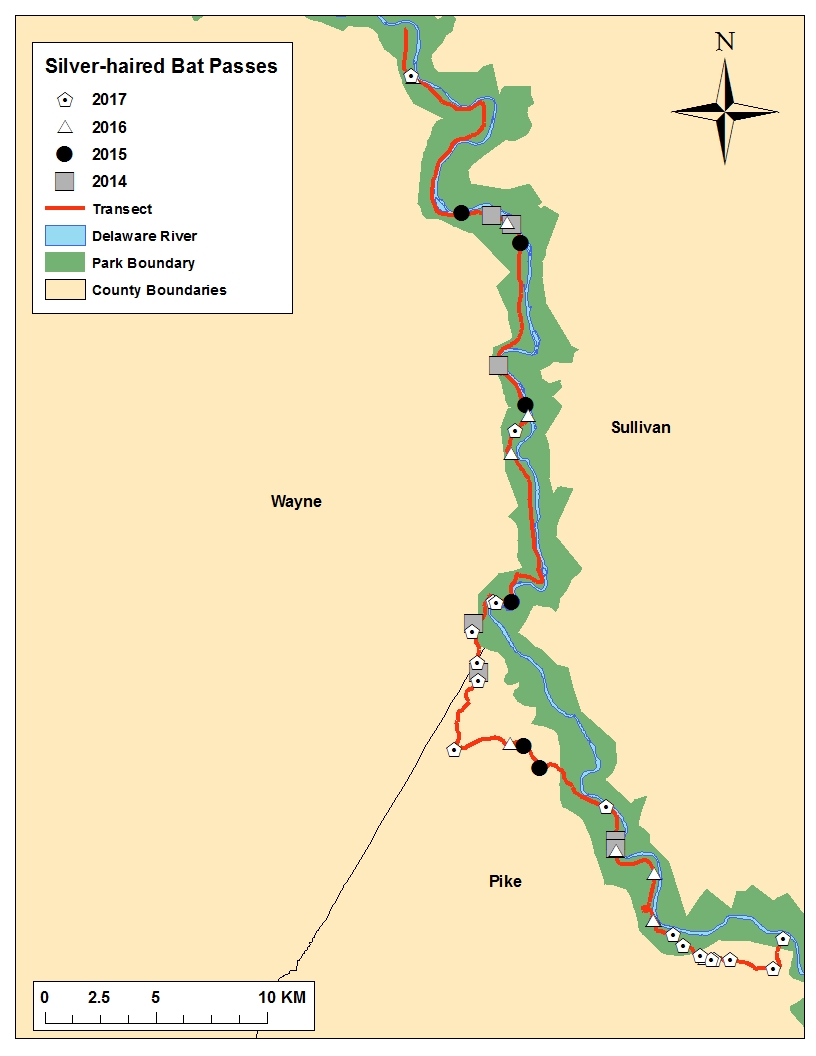 Mobile Acoustic Transects
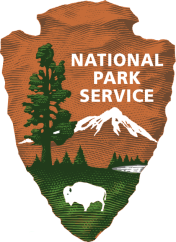 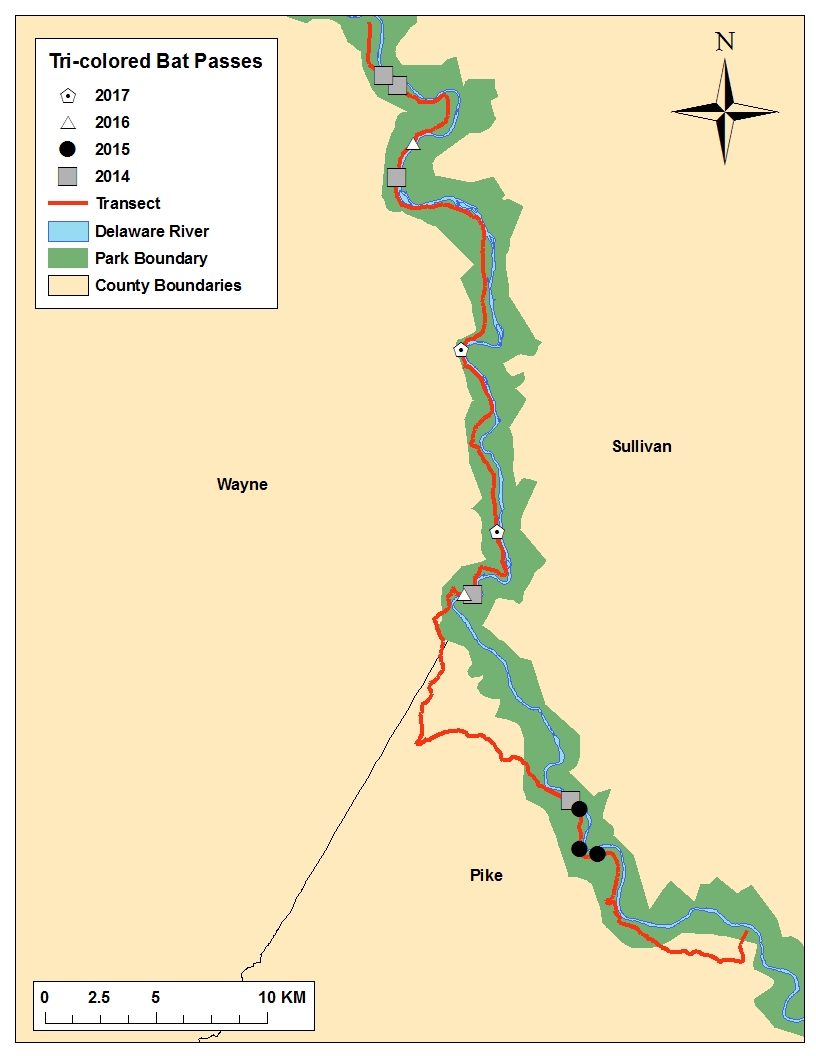 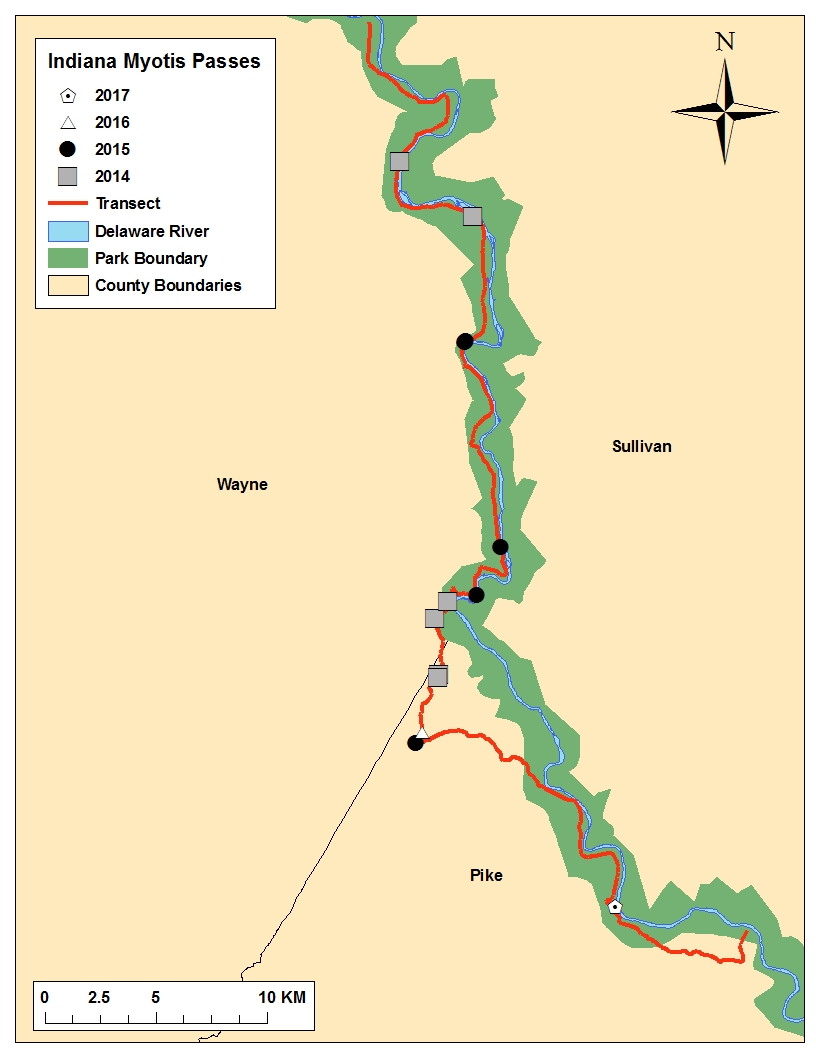 Maternity Roost Emergence Counts
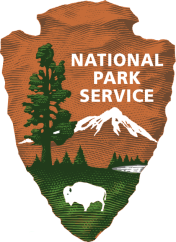 2019-2021 WNS Funding
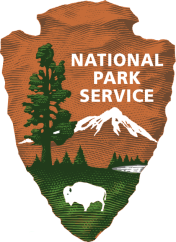 NPS Biological Resources Division WNS funding - UPDE awarded $114,000 

Partnering with East Stroudsburg University, Dr. Whidden
 
Repeat mist netting surveys to include NY
Pilot citizen science project 
Attempt to find more little brown bat maternity colonies
Testing bats for exposure to fungus causes WNS
Continue mobile acoustic transects incorporating shorter ones
Banding or radiotelemetry to find hibernacula
Mobile Acoustic Transects
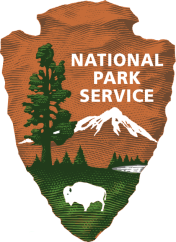 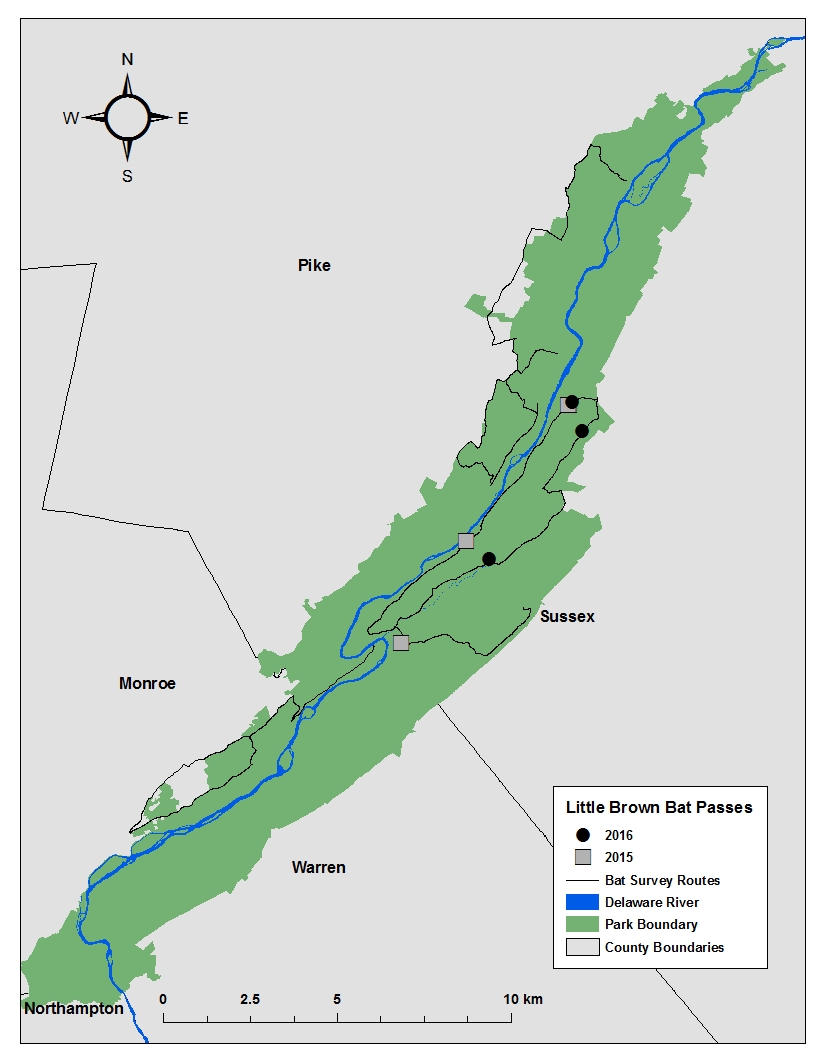 How Can We Help Bats?
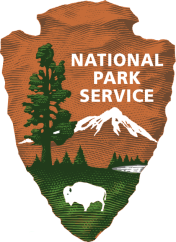 Education

Public involvement with bat monitoring and bat activities (national bat day, bat week)

Choose alternatives

Continue to monitor bats in the park for changes in species composition or WNS affects
Questions
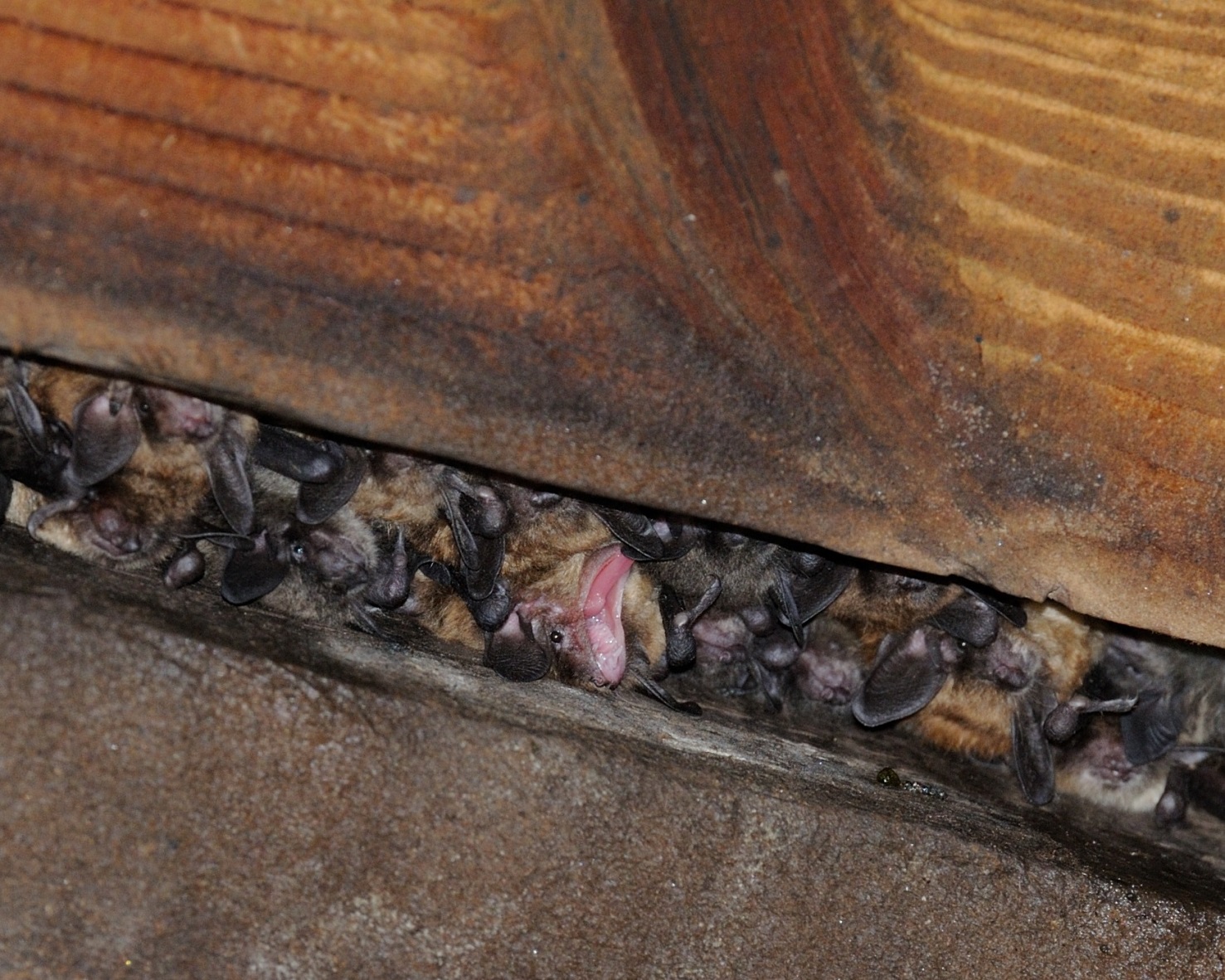 Jessica Newbern
Biologist
National Park Service
Upper Delaware Scenic and Recreational River
570-729-7842 x3301
JNewbern@nps.gov
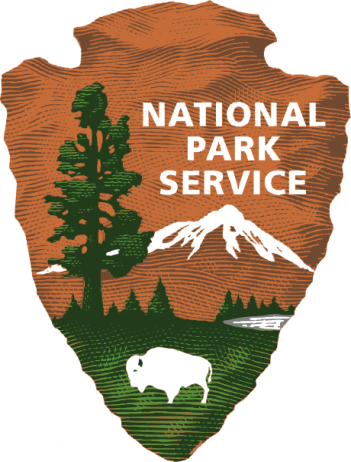